Encounter　between　Lexical“観光”　and　Lexical“tourist” ～birth　and　development　of　domestic　tourism　policy　in　Japan～
29th　June　2015
President　of　
Human　Logistics　labotary
TERAMAE　Shuichi　Phd
Through　the University of Glasgow Historical Thesaurus of English,result of search Aspects of travel :: Traveller :: tourist （http://historicalthesaurus.arts.gla.ac.uk/）
Traveller
    pilgrim c1200–　farandman c1205–1609　passager c1330–1426　traveller c1375–　walker c1430 passenger a1450–1875　voyager 1477–1885　viator 1504–　farer 1513　journeyer 1566–　viadant 1632　way-man 1638 + 1876 　thwarter a1693　migrant 1760　inside 1798– 　mover 1810– 　starter 1818–　itinerarian 1822D　trekker 1851–　
Tourist tourist 1780–　tourer 1931–　grockle 1964–　emmet 1975–
Tourism
 holiday-making1792–　tourism1811–、touristing 1883、touristry 1883–1894
The time of generation of conceptis apart from the time it is used of lexical
The word tourist was used by1772 and tourism by 1811.
tour
『 I Ching 』「六四　観国之光　利用賓于王」
観光
Japan
The end of the 18th century development of the concept "tourism“. Occurrence of Ise Shrine tour in  1770 is the leading theory
沈約（AD441—513）,Poet of the Southern Song era《悲哉行》：旅游媚年春，年春媚游人
旅游
China
Generation timing of the tourism concept in China, Ming Dynasty 1368 - 1644 second half
Occurrence of social need for the travel for fan which is distinguished from the rest of the journey
Journey of nobility
travel for fan
Development of 
tourist concept
Literary theme
Tourism economics
Intermediate goods
Active
Outbound basis
Passive
（ Popularization ）
Inbound basis
Final consumption goods
Japan Tourist Bureau（1912）
Japan Tourist Bureau
国際旅客奨励会
Was used is a lexical tourist, it is not a lexical tourism nor a lexical kanko
What is included cross-border concept in the “Tourist” concept
There is a need to proceed with the verification of the translated books and the original text of the tourism relationship in Edo and Meiji Period
Board　of　Tourist　Industry
In English “Board　of　Tourist　Industry” not “International tourism Bureau”
Not  using “Tourism”　
Not  using “International”
In Japanese,  “international” was used by Minister of railroad’ strong desire
The original meaning of “kanko” was changed from “outbound” to “inbound”
Translation of Tourist
As a concept “tourism” already exists in Japan. 
As lexical representing the concept, "sightseeing", “tourism” etc. were present.
In the translation of the Edo-Meiji period, the translation of Tourist was a “ツーリスト(tourist)" instead of “sightseeing". What and why?
In China, there is a concept “tourism” for a long time, it had been expressed in the lexical “旅游”. Therefore, the translation of Tourist was “游客“.
From　When？
Concept “tourism”
Lexical  “sightseeing”
Lexical  “kanko(
Tourism)”
Lexical  “kanko(tourism)”
Lexical  “kanko(tourism)”
Concept
“tourist”
into  Japan
Acquisition 
of 
foreign currency（policy）
Lexical
”tu-rizumu ”
Lexical
「ツーリスト
(tourist)」
Board of 
Tourist industry
1930
Japan　Tourist
Bureau　1912
Lexical “recreation”
The presence or absence of cross-border concept
Increase of inbound concept in tourism
Synchro of
Concept”tourism”
and　LEXICAL”tourism”
Expansion hypothesis of "tourism" concept
Hypothesis ①
　　　 outbound only⇒ inbound emphasis
Hypothesis ②
　　 cross-border concept ⇒ non-discriminatory
To affirm or deny the hypothesis
Quantity analysis of lexical use of the Edo-Meiji Period- is required
Printed literature is 2-3%.
Scientific empirical analysis is difficult.
For the time being the use of the newspaper article search
Literature analysis remains in the supplementary materials
Outbound ⇒ inbound hypothesis
In the era of privilege class has the fun of travel, the concept "tourism" would be outbound concept
Through the popularization of the fun of travel, industry, the tourists were targeted to grow, inbound concept has been established (hypothesis)
In the case of Japan, we used lexical the "tourism" as representing the inbound.
“Ｓhowing the light of the country."
As examples of "showing the light of the country", there is an example that says the concept of age Festival in 1895. Have appeared conscious that indicates the light of the country to foreigners here.
In 1915, historical landmark scenic natural monument Preservation Society was established. Description "exert the country of light" was seen at that time.
Cross-border concept hypothesis
Contemporary border concept was established after the First World War.
Country indicated by the I Ching is an urban concept.
There is a tourist map of the local tourism association has been issued in 1938. This map has been described as "border tourist map." Although not an international, it is stuck in the "country". It has refers to the country in the Japan of the Edo era.
In “Japan Tourist Bureau”, the lexical "sightseeing", "tourism", and the like of it used the way
At the time when Board of Tourist Industry was installed, in general society, examples of the lexical "sightseeing" and lexical "tourism" were not established
At the time, the Ministry of Railways and Japan Tourist Bureau officials were an expert.
Even more, the general public, was considered to be not reached the stage of selectively using the sightseeing and tourism.
This is currently used "tourism, sightseeing, excursions, migration" is the same in.
"Itinerary and cost estimates", "tourist guide Monographs"
“Itinerary and cost estimates” and “tourist guide Monographs” are the first official tourist guide in Japan.
Overall, the excursion was being used, migration, round, had also been used tourism. There is no uniformity in the use of the term.
Wikipedia「tourism」
「Tourism is commonly associated with international travel, but may also refer to travel to another place within the same country.」
In 1936, the League of Nations defined a foreign tourist as “someone traveling abroad for at least twenty-four hours“. Its successor, the United Nations, amended this definition in 1945, by including a maximum stay of six months.[9]
Comparison of the frequency of use between 「sightseeing(遊覧)」 and「tourism(観光)」 through  Asahisimbun articles database
First example in addition to proper noun
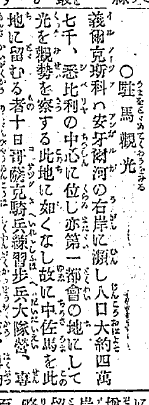 15th autumn 1895
　「WATCH THE LIGHT WITH PARKING  A HORSE
(駐馬観光)」
Example of "tourism" in the Yomiuri Shimbun article search
At first it was only examples of specific business card in advertising ("tourism small magazine," "tourist light").
For the first time common noun of examples appeared in morning edition August 18, 1897.
Its contents, was that Taiwan's indigenous peoples have moved to Tokyo for the inland tourism of Japan.
First　example to be used for the domestic movement of Japanese by the Asahi Shimbun and Yomiuri Shimbun
Among examples of the lexical "tourism" there are many things beyond the border, I try to overview the example to be used for domestic movement of Japanese.
The first article is a morning newspaper May 19, 1909.
It was an article about the Hokkaido tourist group of Yamagata Prefecture people by Yamagata Prefecture Daily sponsored
Examples of “tu-rizumu(tourism)” in newspaper article
In the Yomiuri Shimbun and Asahi Shimbun, from  the time of issuance newspaper (1874, 1879) to the pre-war period, example of "tourism" is nil.
In the newspaper, came to the lexical "tourism" is used in general is that since Prime Minister Junichiro Koizumi began chanting tourism.
Example of the use of “tourism ”(Asahi Shimbun) After the war - Showa last stageonly　 5　articles
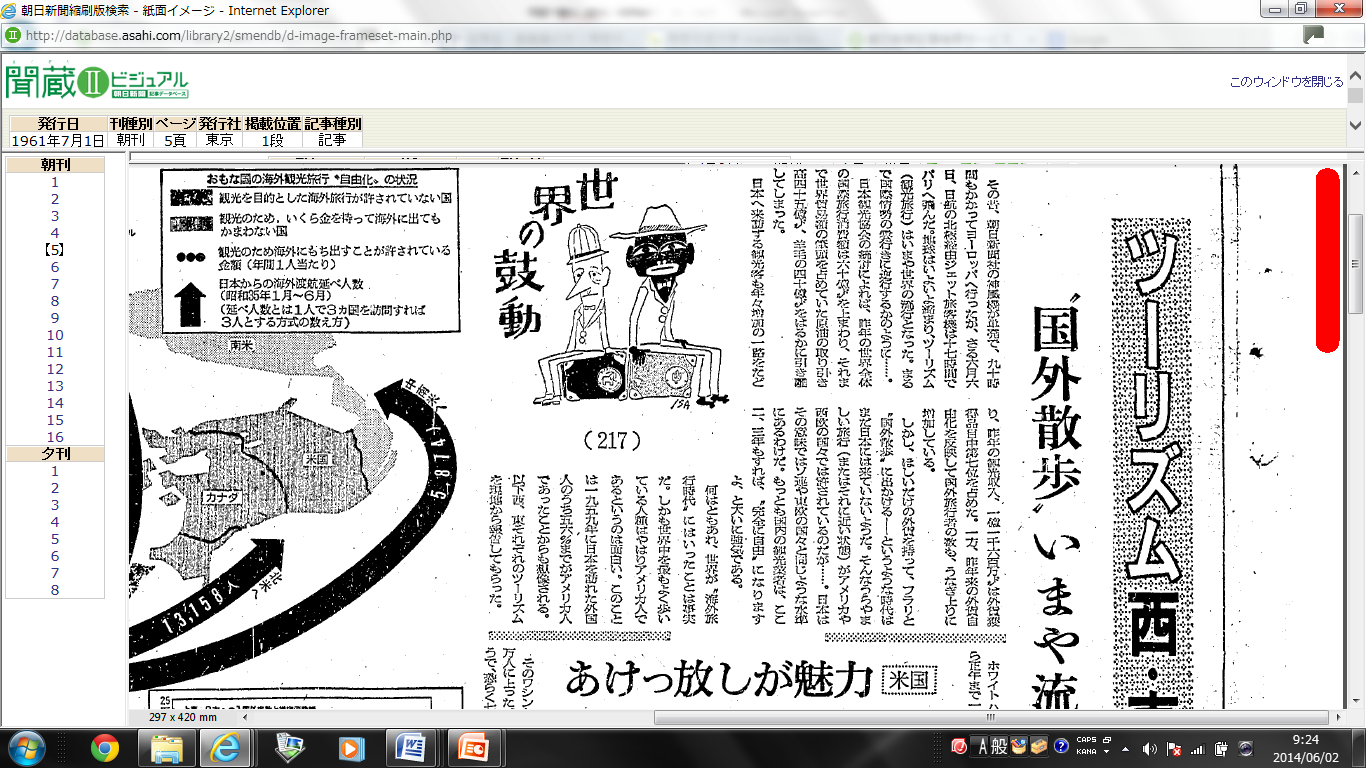 Local tourism association
From 1934 around, the Ministry of Railways and stressed the public health movement.
For League members of the local tourism association, subsidies have been paid from the International Tourism Bureau. Free ride card has been paid to the district representative.
The supposedly, in order to distinguish between intelligence, it is emphasized to unify the response to foreigners.
Using the lexical "tourist" in the Rural Tourism Association
As a result of the influence of the establishment of the International Tourism Bureau in 1930, in 1935, the number of tourism organizations that have been installed in the country has exceeded 400.
From the fact that there is a need for national Federation, Japan Tourism Federation, which is supervised by the Ministry of Railways International Tourism station has been established.
Financial funds could not be used for Japanese to excursion. Therefore, discrepancy occurs in supposedly the real intention. Although the head is an international tourist, legs was a national health. This went also affects the post-war tourism concept.
Kyoto　City
1930
To set up a Tourism Division
1935
The name, it will change from sightseeing city to tourist city
Tokyo Prefecture
In Tokyo Prefecture, it had conducted a tourism administration in Natural Park Division　of　 Construction Bureau. 
Tokyo Prefecture Tourism Association was established in 1936.
The mechanism for the generation of domestic tourist destination
Acquisition of foreign currency
Inbound
"Tourist" destinations
Outbound
Going on a pleasure jaunt
Deployment of international tourism administration
Domestic tourism
(Facility development for foreigner)
International tourism
(Overseas tourist propaganda)
For western people
Hotel Western
Bathing beach
Ski resort
Westernization
Relativize
Popularization
Health 
recreation
Lifestyle
Differences clear
Public stance
Ryokan Japanese
Sumo
Playhouse
For Japanese
Development and deployment of welfare administration
Real intention
The inner main outside follow
Wartime

Nominal of welfare administration
Expansion of the post-war domestic tourism administration
1940
Tokyo Olympic Games
Recreation and sports administration
Ministry of Education
National Sports Festival
World Recreation tournament
Hiking
Excursion
National recreation tournament
After the war, in "Social Education Law, public hall law, library law", the lexical "recreation" is used.
National youth hostels
National holiday village
Access
Recreation (厚生)
Ministry of Health and Welfare
Social tourism
Ryokan government
Onsen government
Access
Resort Law
Local Association
(Tourism, scenic beauty)
Reduction for Japanese
Popularization of international tourism inn
(Internal main outside follow)
International Tourist Hotel Improvement Act
Department of Transportation (Ministry of Railways)
International tourism administration
Travel mediation law
(For foreign tourists)
Travel Agency Law
(For Japanese)
Cause that was delayed overall development of regional tourism policy research
① Under '55 regime, the former tourism Basic Law was excluded the "holiday problem"
② Hotel Business Law is a law of the Ministry of Health and Welfare. At the same time, international tourism hotel Improvement Act is a law of the Ministry of Transport. Therefore, double administration has been carried out
③ About Resort law, many tourism policy researchers to perform the evaluation of pandering to the press, and that the depth of the institutional evaluation did not progress
④ Regional tourism policy researchers did not think in a row "before the war, during the war, after the war."
Rural-stay leisure activitiesEnvironment-friendly nature experience activities
Tendency to repel "tourism" as a legal term affected the post-war domestic tourism.
Okinawa Promotion Special Measures Law, which was enacted in 2002, defined environment conservation nature experience activities.
Both, by repelling the lexical "tourism", it is coined. Rather, tourism researchers, indifferently, use lexical "agritourism, ecotourism"
Comprehensive recreation area Improvement Act (Resort Act)
This law is not a mere campaign, it was defined for the first time of the overall concrete policy on tourism (power act).
In　this law, lexical "tourism" does not come appear at all
Regional Tourism Policy researchers, who are often lacking in institutional recognition possessed by this law could not develop a discussion
Concept "tourism" had appeared in this law. However, that lexical "tourism" was not used, it was fortunately in the development of the tourism policy of the Koizumi Cabinet
Expansion of domestic tourism administration, from being seen in the Ministry of Health and Welfare '50 History
Tourism policy that targets the Japanese before the war is, as supposedly, did not exist.
With the establishment of the International Tourism Bureau, tourism Association was established in various places.
As a result, in the municipality base, the domestic tourism administration is going to stand as implemented was inevitable.
To reflect the difference at the time of the lifestyle, "tourism for Western people business" and "tourism for the Japanese" was quite different. Therefore, it is difficult to selectively use the polite fiction and the real intention.
Therefore, as can be seen also in the documentation for Tokyo Prefecture tourism association, it was decided that with the "Welfare (Recreation"), of the tourism "Our main outside subordinate" is told.
Ministry of Health and Welfare of the government was a part of the home affairs administration. That lexical "welfare" is used as a translation of recreation, had meant that the domestic tourism business is advanced among the Ministry of Health and Welfare administration.
National Park administration and inns ordinances was the typical.
War footing has been enhanced. And, beyond the lexical of "welfare, health, recreation," lexical "tourism" it was not used.
This effect was also continued after the war.
In the Ministry of Health and Welfare administration, lexical "tourism" was not used. Instead, lexical "social tourism" has been used.
Also accommodation in government today is the work of the Ministry of Health, Labour and Welfare.
The Ministry of Land, Infrastructure and Transport, has been responsible for the attraction of foreign tourists. Understanding of the public this is not penetrated.
About the challenges of strengthening of the seismic structure of the inn facility, it would have been likely to tourism administration.
If the concept of Tourism translation was a lexical "sightseeing", deployment of Japanese tourism administration might have changed.